Málþing í Þjóðminjasafninu 5. apríl 2018Árósasamningurinn – hver er reynslan?
Hlutverk umhverfisverndarsamtaka og hagsmunir almennings í lýðræðisríki
Helga Ögmundardóttir, lektor í mannfræði við HÍ & í stjórn Landverndar
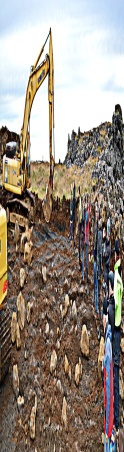 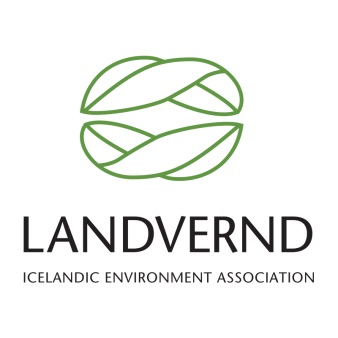 4.4.2018
Helga Ögmundardóttir Landvernd 2018
1
Tvennt til umfjöllunar hér:
1) Forsendur þess að þátttaka skipti máli – af hverju ætti almenningur og umhverfisverndarsamtök að láta sig umhverfismál varða?
2) Ábendingar Landverndar um það sem þarf að bæta, byggt á reynslu undanfarinna ára, þegar þátttaka í ákvarðanatöku í umhverfismálum á að gerast skv. Árósasamningnum.
4.4.2018
Helga Ögmundardóttir Landvernd 2018
2
Árósasamningurinn (er að verða tvítugur!):
Aðgangur að upplýsingum
Þátttaka í ákvarðanatöku
Réttlát málsmeðferð

Ýmis hugtök sem skipta máli (alls ekki tæmandi listi):
Lýðræði – mannréttindi
Vald – jafnrétti 
Hagsmunir – hagsmunaaðilar 
Varúðarregla – nýting auðlinda
Sambúð/samspil manneskjunnar og náttúrunnar
Almenningur sem rödd og gæsluaðilar umhverfisins
4.4.2018
Helga Ögmundardóttir Landvernd 2018
3
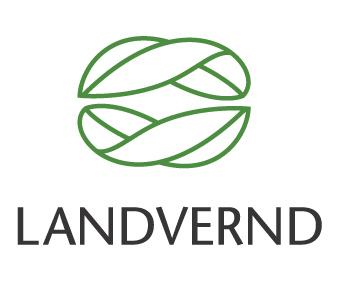 Athugasemdir Landverndar
Tímafaktorinn: hve gamalt umhverfismat er, tímalengd á afgreiðslu mála og ferla o.s.frv.
Upplýsingar: hver býr til, hver hefur aðgang að og hvenær, hvar liggja fyrir o.s.frv.
Fjármagn og aðgengi að því: valdamisvægi í mannskap, tíma og ekki síst fjárhagslegri stöðu umhverfisvendarsamtaka vs. annarra aðila í umhverfismálum
Réttlát málsmeðferð: t.d. fyrir dómstólum og öðrum úrskurðaraðilum, hverjir eru aðilar máls?
Þátttakan sjálf: hvenær, hvernig, hve lengi, hverjir fá að koma að málum, t.d. í umhverfismati
4.4.2018
Helga Ögmundardóttir Landvernd 2018
4